Parents, Children and Pascal’s Triangle
Tulsa Math Teachers’ Circle
February 4, 2016
Led by 
Jane Long
Stephen F. Austin State University
A hexagonally-tiled triangle:
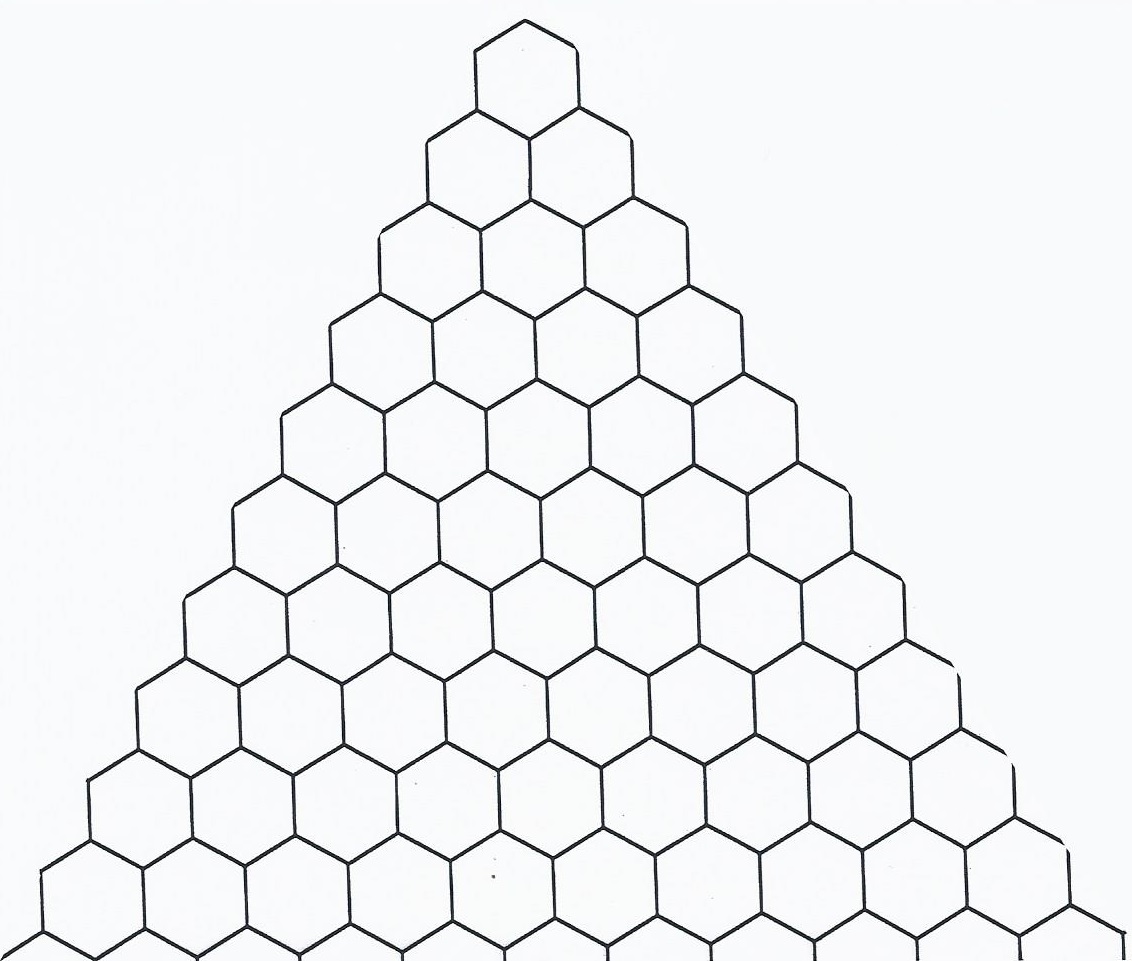 Color the hexagonally-tiled triangle…
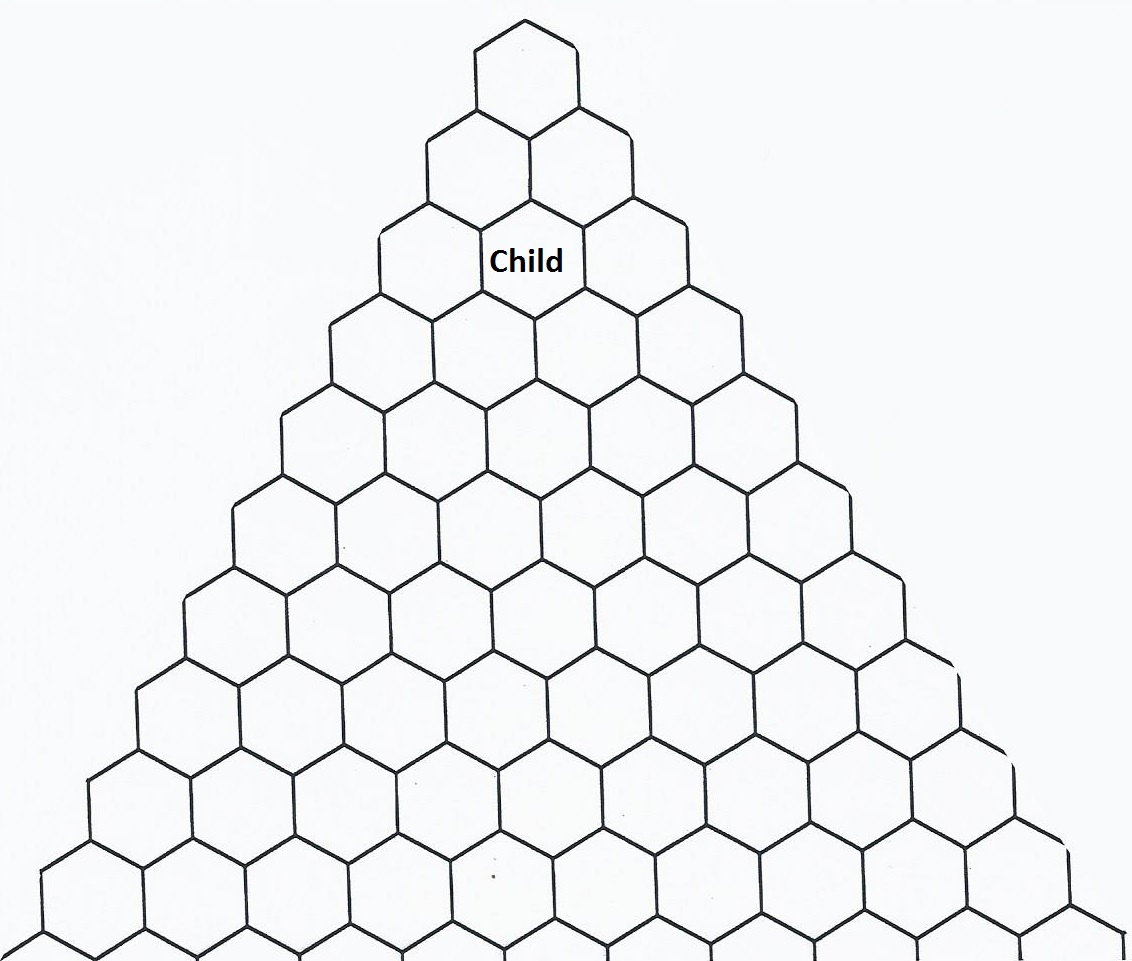 Color the hexagonally-tiled triangle…
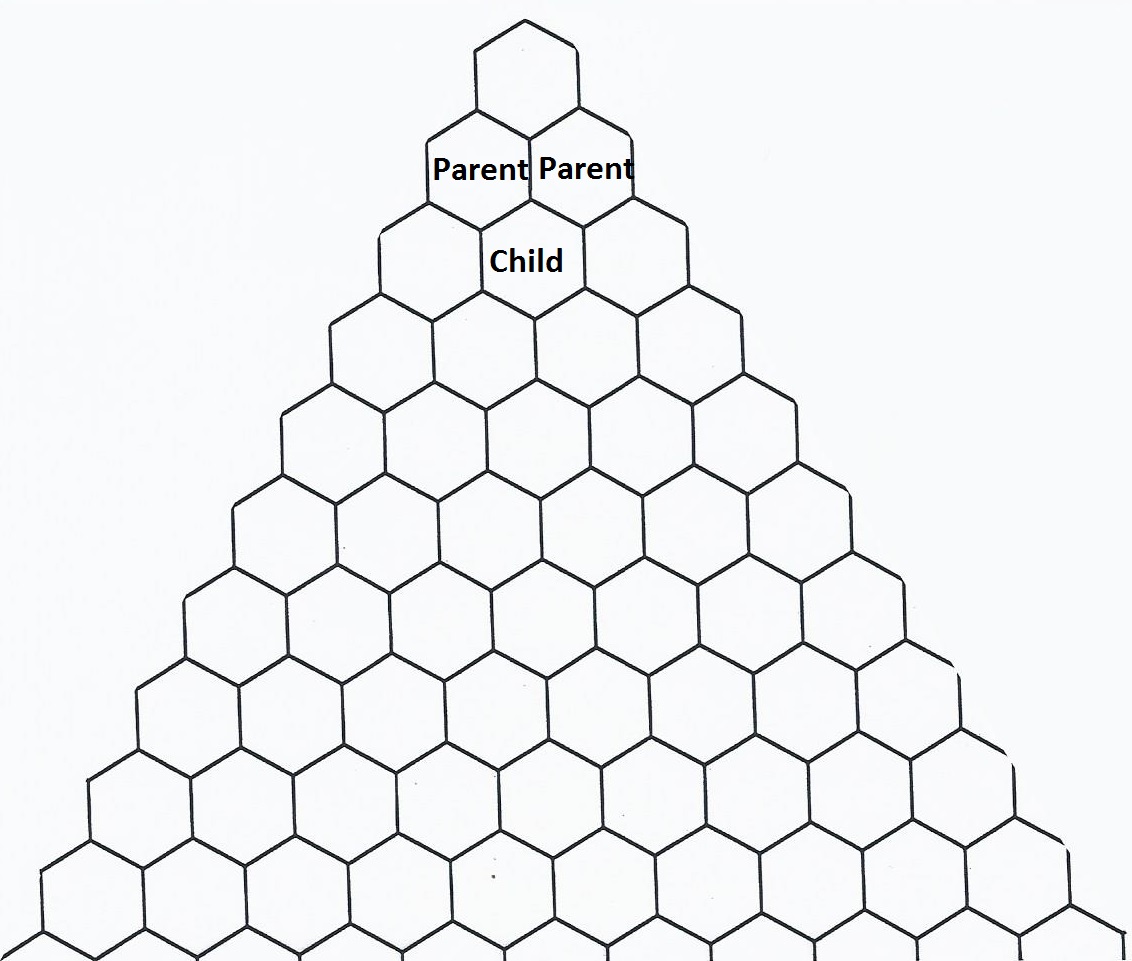 Color the hexagonally-tiled triangle…
If a child’s parents are both colored the same, color the child RED
If a child’s parents are colored differently, color the child BLUE
Color the hexagonally-tiled triangle…
If a child’s parents are both colored the same, color the child RED
If a child’s parents are colored differently, color the child BLUE
(If a child has only one parent, color the child BLUE)
What is the connection to Pascal’s Triangle?
Pascal’s Triangle
WHY does this connection make sense?
Another “Parents and Children” Question
What is the relationship between the binomial expansion and Pascal’s triangle?
What is the relationship between the binomial expansion and Pascal’s triangle?
What is the relationship between the binomial expansion and Pascal’s triangle?
How can we relate this to parents and children?
Related Questions
What is the sum of the entries in row n of Pascal’s Triangle? Why?
Related Questions
What is the sum of the entries in row n of Pascal’s Triangle? Why?
What is the sum of the entries in rows 0 through n of Pascal’s Triangle? Why?
Related Questions
What is the sum of the entries in row n of Pascal’s Triangle? Why?
What is the sum of the entries in rows 0 through n of Pascal’s Triangle? Why?
What would an inverted Pascal’s triangle look like?
Extension Questions
Imagine you throw a dart at Pascal’s triangle. What are the odds that you will hit an even number?
Extension Questions
Imagine you throw a dart at Pascal’s triangle. What are the odds that you will hit an even number?
Imagine you throw a dart at Pascal’s triangle. What are the odds that you will hit a multiple of 3?
Albany Area Math Circle: Sidewalk Chalk
Sierpinski Triangle/Gasket
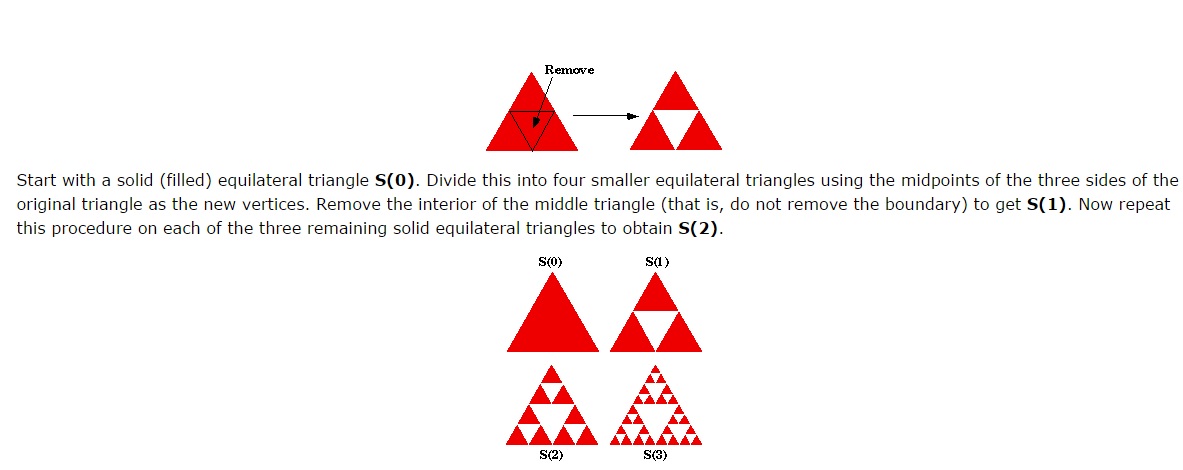 http://ecademy.agnesscott.edu/~lriddle/ifs/siertri/siertri.htm
Sierpinski at SFA: STEM Day 2014
Sierpinski at SFA: STEM Day 2014
Thank you!
Check out the East Texas Math Teachers’ Circle at






http://cosm.sfasu.edu/stem/east-texas-math-teachers-circle
And me, Jane Long, at longjh@sfasu.edu
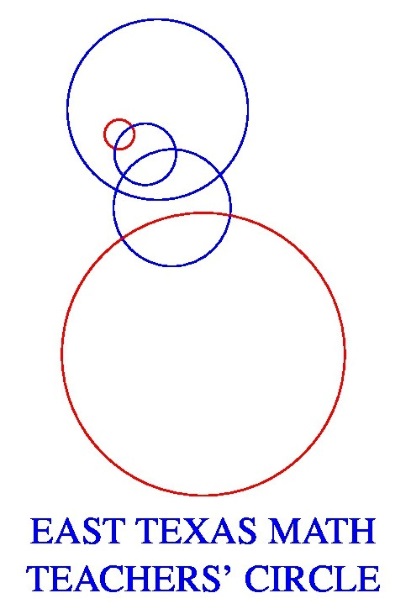